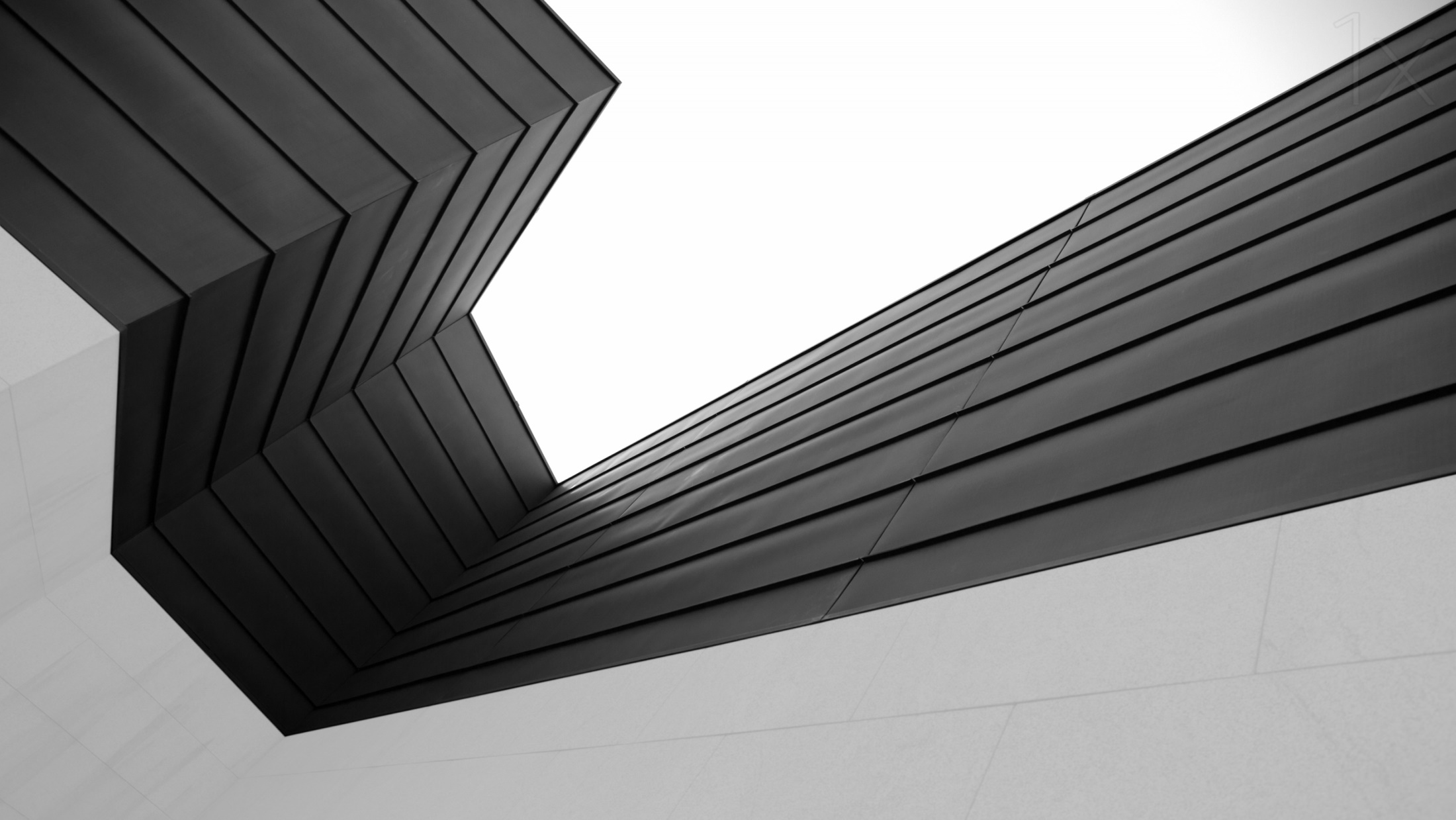 2017
PRESENTATION TEMPELETE TITLE
商务展示
工作总结
商务报告
新年计划
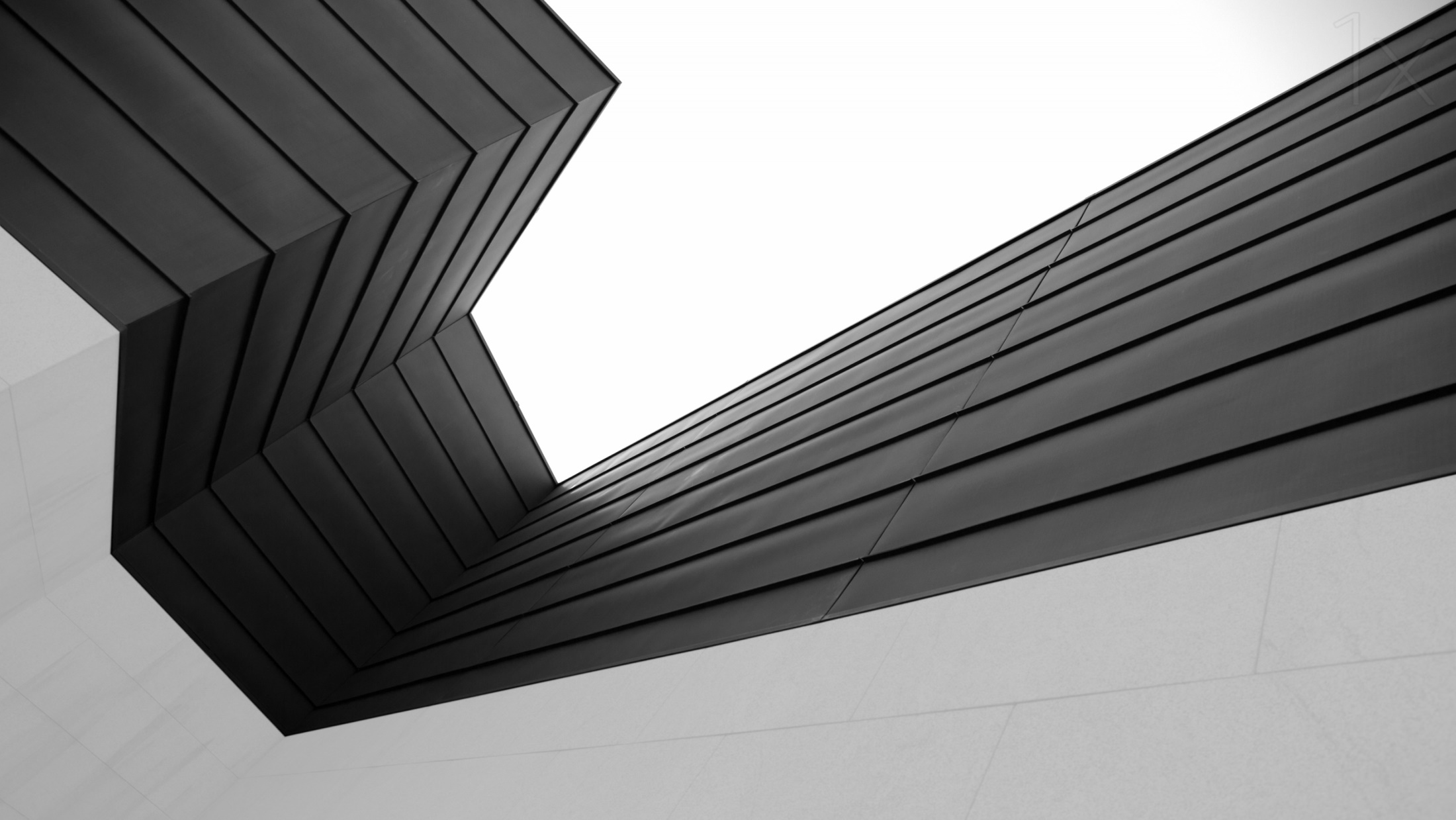 前言
QIAN YAN
回顾2016  展望2017   携手并进   共赢鸡年
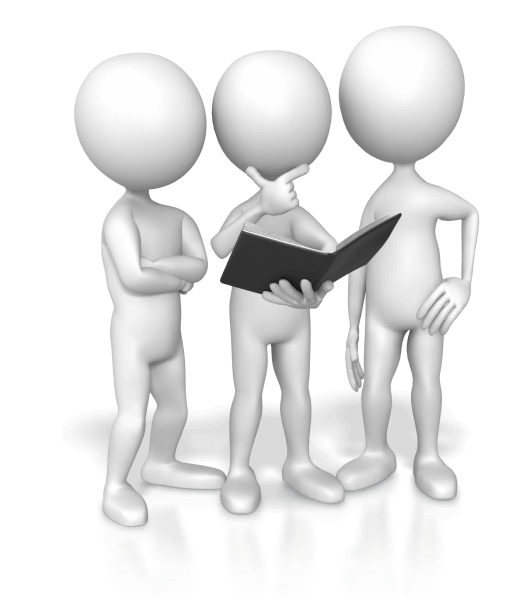 回顾这一年的工作，在取得成绩的同时，我们也找到了工作中的不足和问题，主要反映于xx及xxx的风格、定型还有待进一步探索，尤其是网上的公司产品库充分体现我们xxxxx和我们这个平台能为客户提供良好的商机和快捷方便的信息、导航的功能发挥。展望新的一年，我们将继续努力，力争各项工作更上一个新台阶。
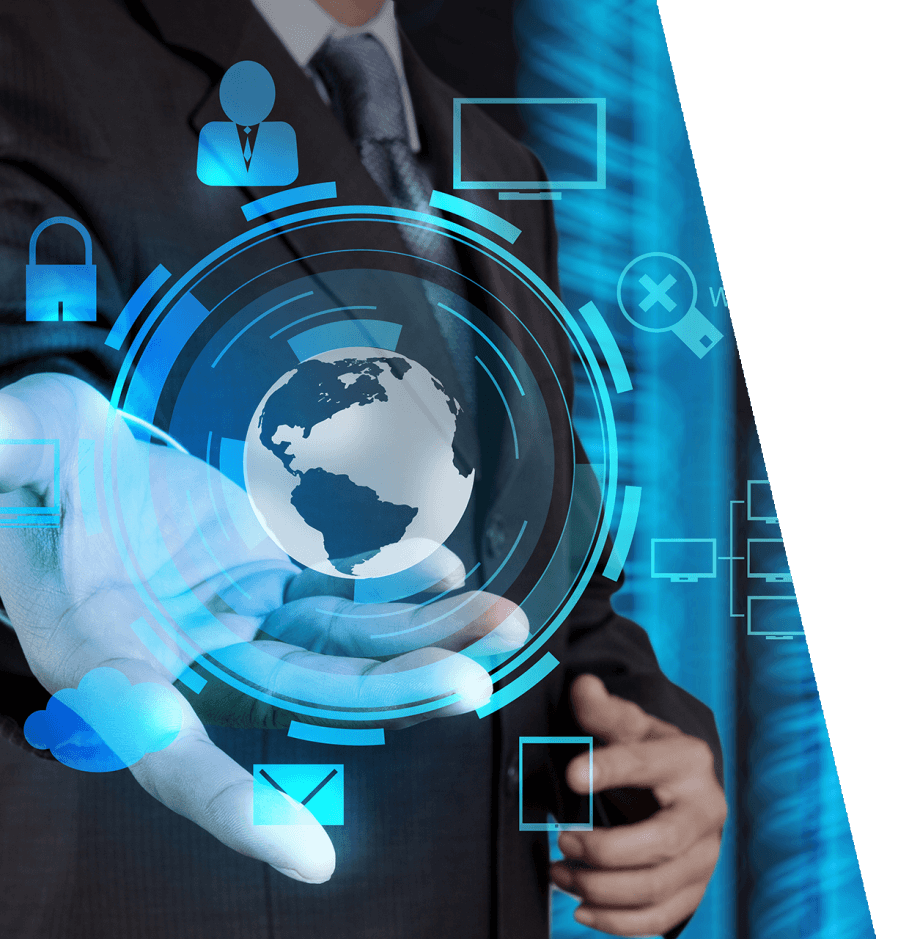 目  录（文字可以编辑）
年度工作叙述
本季度工作叙述及所达成目标/整体工作总结
1
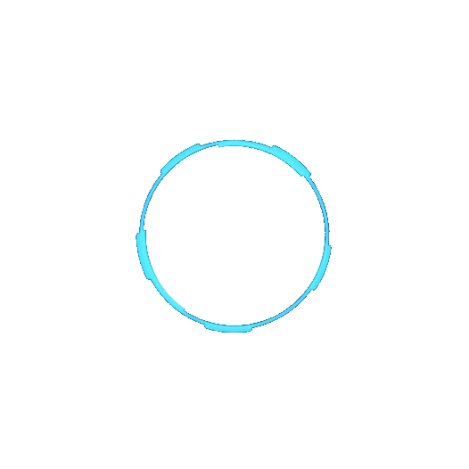 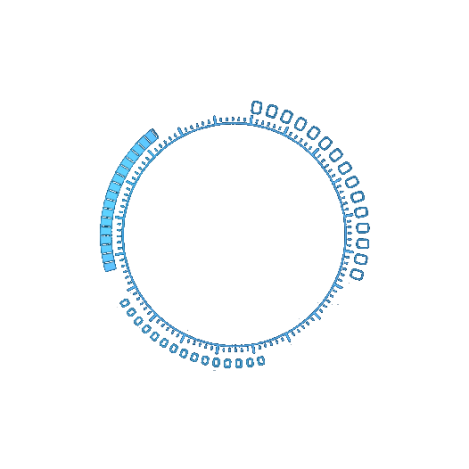 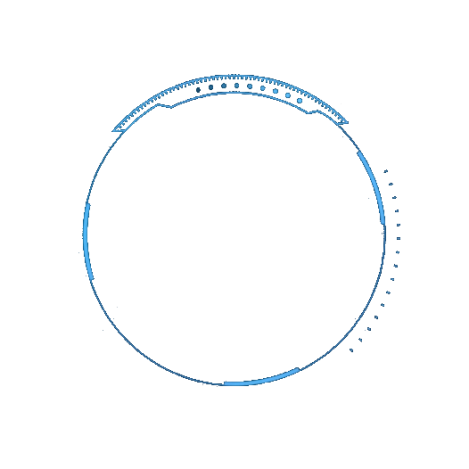 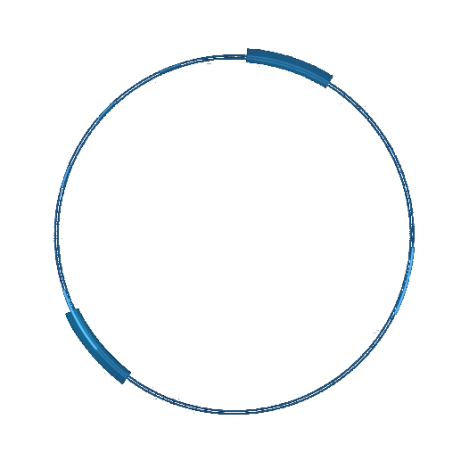 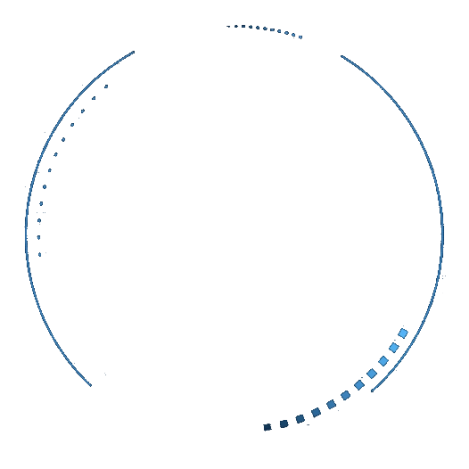 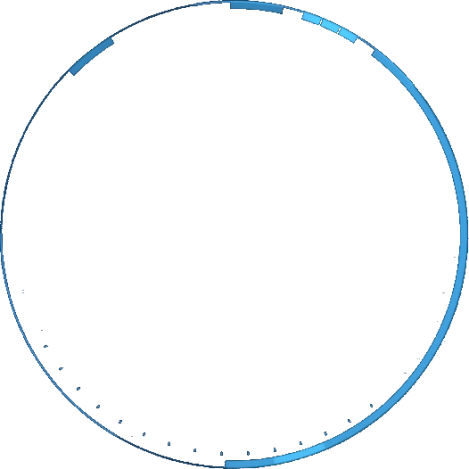 本年度工作完成情况
完成的项目/未完成的项目/存在的问题/改进方法措施
2
目 录
成功项目展示
项目展示一/项目展示二/项目展示三
3
2016年工作计划
2016年工作计划/工作目标/其他
4
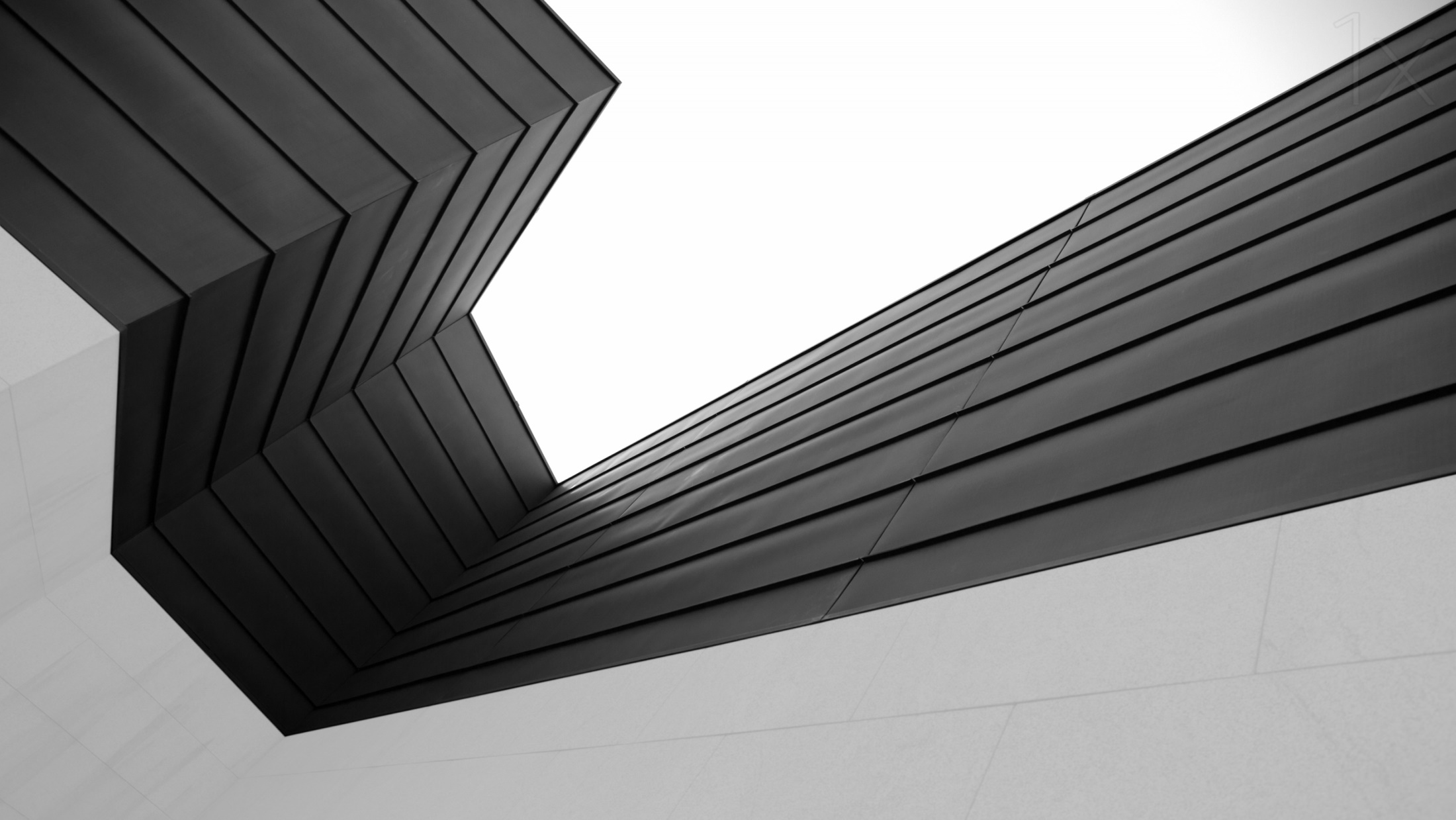 01
年 度 工 作 叙 述
本季度工作叙述及所达成目标
 整体工作总结
延迟符
年度工作概述（文字可以编辑）
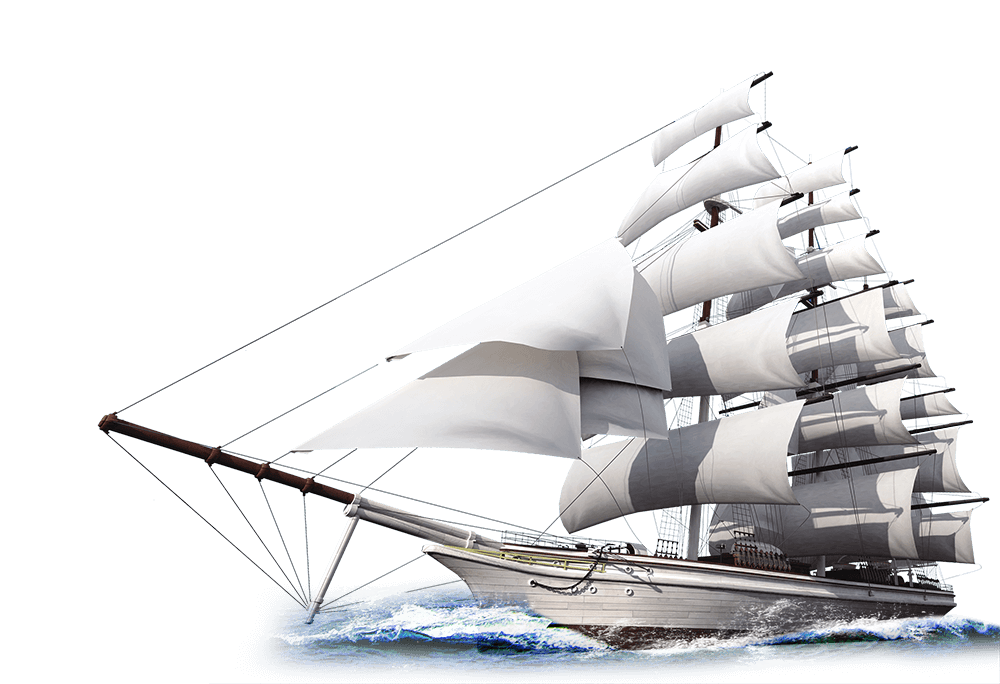 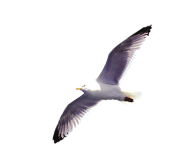 本年度工作叙述
点击增加小标题
点击增加小标题
请输入相关内容请输入相关内容请输入相关内容请输入相关内容
请输入相关内容请输入相关内容请输入相关内容
请输入相关内容请输入相关内容请输入相关内容请输入相关内容
请输入相关内容请输入相关内容请输入相关内容
您的内容打在这里，或者通过复制您的文本后，在此框中选择粘贴，并选择只保留文字。您的内容打在这里，或者通过复制您的文本后，在此框中选择粘贴，并选择只保留文字。您的内容打在这里，或者通过复制您的文本后，在此框中选择粘贴，并选择只保留文字。您的内容打在这里，或者通过复制您的文本后，在此框中选择粘贴，并选择只保留文字。
延迟符
年度工作概述（文字可以编辑）
2012
NOW
2014
单击填加内容  单击填加内容
单击填加内容  单击填加内容
单击填加内容  单击填加内容
单击填加内容  单击填加内容
单击填加内容  单击填加内容
单击填加内容  单击填加内容
NOW
2012
2014
2016
2010
2013
2013
2010
2016
单击填加内容  单击填加内容
单击填加内容  单击填加内容
单击填加内容  单击填加内容
单击填加内容  单击填加内容
单击填加内容  单击填加内容
单击填加内容  单击填加内容
延迟符
年度工作概述（文字可以编辑）
单击填加标题

单击填加文字内容
单击填加文字内容
单击填加文字内容
单击填加标题

单击填加文字内容
单击填加文字内容
单击填加文字内容
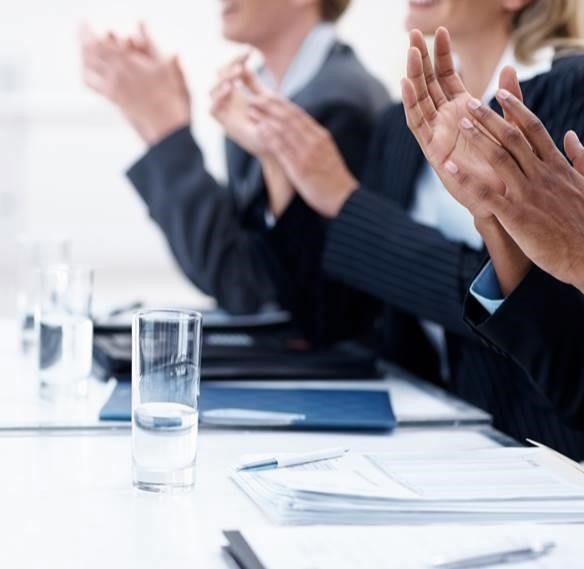 单击填加标题

单击填加文字内容
延迟符
关键字
关键字
关键字
年度工作概述（文字可以编辑）
单击此处添加文本单击此处添加文本
单击此处添加文本单击此处添加文本
点击添加说明文字
添加标题
单击此处添加文本单击此处添加文本
单击此处添加文本单击此处添加文本
单击此处添加文本单击此处添加文本
单击此处添加文本单击此处添加文本
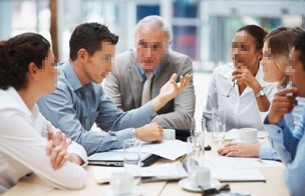 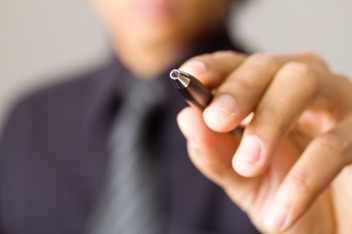 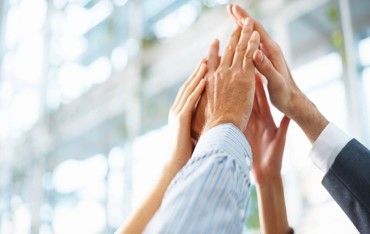 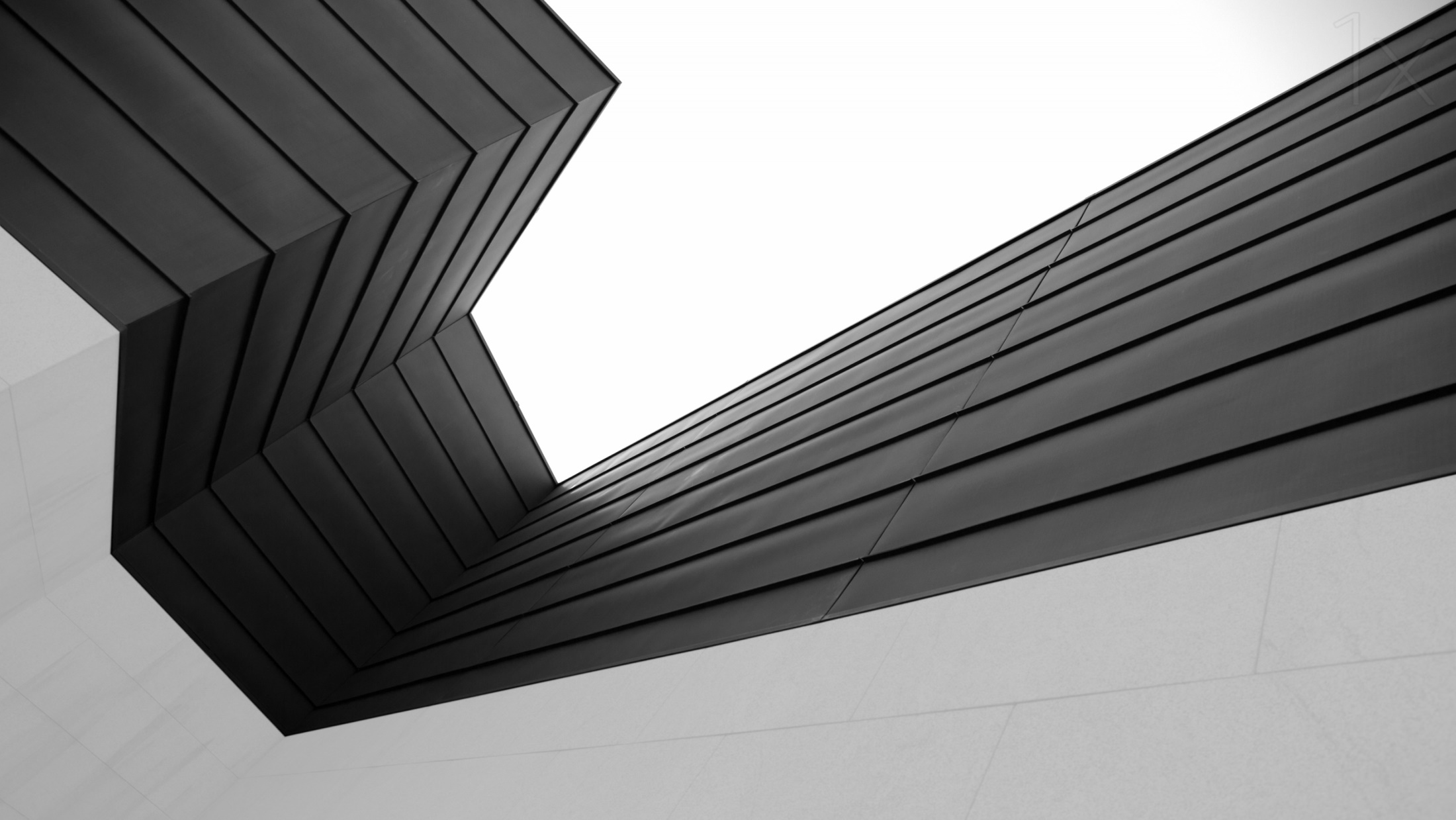 02
本年度工作完成情况
完成的项目           未完成的项目
存在的问题           改进方法措施
延迟符
本年度工作总结（文字可以编辑）
点击添加标题
您的内容打在这里，或者通过复制您的文本后，在此框中选择粘贴，并选择只保留文字。您的内容打在这里，或者通过复制您的文本后，在此框中选择粘贴，并选择只保留文字。
概述
点击添加标题
您的内容打在这里，或者通过复制您的文本后，在此框中选择粘贴，并选择只保留文字。您的内容打在这里，或者通过复制您的文本后，在此框中选择粘贴，并选择只保留文字。
点击添加标题
您的内容打在这里，或者通过复制您的文本后，在此框中选择粘贴，并选择只保留文字。您的内容打在这里，或者通过复制您的文本后，在此框中选择粘贴，并选择只保留文字。
延迟符
已完成项目概述（文字可以编辑）
项目1的标题
此处添加项目1的文字说明
此处添加项目1的文字说明
项目2的标题
此处添加项目2的文字说明
此处添加项目2的文字说明
项目5的标题
此处添加项目5的文字说明
此处添加项目5的文字说明
项目4的标题
此处添加项目4的文字说明
此处添加项目4的文字说明
项目2的标题
此处添加项目2的文字说明
此处添加项目2的文字说明
项目6的标题
此处添加项目6的文字说明
此处添加项目6的文字说明
延迟符
已完成项目概述（文字可以编辑）
填加文字
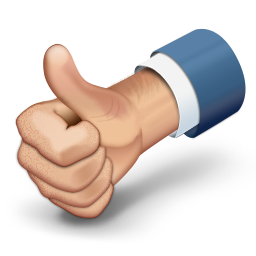 单击此处添加文本单击此处添加文本 单击此处添加文本单击此处添加文本单击此处添加文本单击此处添加文本单击此处添加文本单击此处添加文本
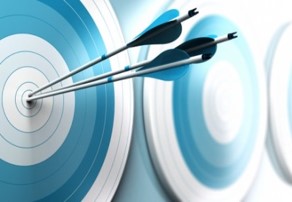 填加文字
填加文字
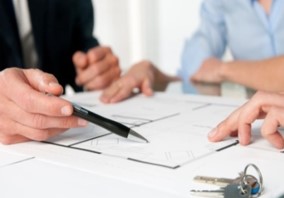 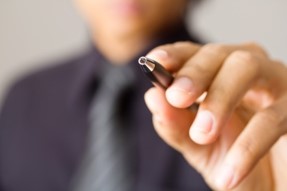 延迟符
已完成项目概述（文字可以编辑）
主题二
主题三
主题一
单击此处添加文本
单击此处添加文本
单击此处添加文本
单击此处添加文本
单击此处添加文本
单击此处添加文本
单击此处添加文本
单击此处添加文本
单击此处添加文本
单击此处添加文本
单击此处添加文本
单击此处添加文本
单击此处添加文本
单击此处添加文本
单击此处添加文本
单击此处添加文本
单击此处添加文本
单击此处添加文本
延迟符
已完成项目概述（文字可以编辑）
01
添加标题
您的内容打在这里，或者通过复制您的文本后，在此框中选择粘贴，并选择只保留文字。
添加标题
添加标题
您的内容打在这里，或者通过复制您的文本后，在此框
您的内容打在这里，或者通过复制您的文本后，在此框中选择粘贴，并选择只保留文字。
02
03
延迟符
已完成项目概述（文字可以编辑）
填加标题
填加标题
填加标题
填加标题
单击此处文本单击添加文本单击此处文本单击添加文本单击此处文本单击单击此处文本单击添加文本单击此处文本单击添加文本单击此处文本单击添加
单击此处文本单击添加文本单击此处文本单击添加文本单击此处文本单击单击此处文本单击添加文本单击此处文本单击添加文本单击此处文本单击添加
单击此处文本单击添加文本单击此处文本单击添加文本单击此处文本单击单击此处文本单击添加文本单击此处文本单击添加文本单击此处文本单击添加
单击此处文本单击添加文本单击此处文本单击添加文本单击此处文本单击单击此处文本单击添加文本单击此处文本单击添加文本单击此处文本单击添加
延迟符
未完成项目概述（文字可以编辑）
您的内容打在这里，或者通过复制您的文本后，在此框中选择粘贴，并选择只保留文字。
工作二
您的内容打在这里，或者通过复制您的文本后，在此框中选择粘贴，并选择只保留文字。
工作三
工作一
您的内容打在这里，或者通过复制您的文本后，在此框中选择粘贴，并选择只保留文字。
延迟符
存在的不足（文字可以编辑）
点击添加文本 点击添加文本
点击添加文本 点击添加文本
点击添加文本
添加标题
添加标题
点击添加文本 点击添加文本
点击添加文本 点击添加文本
延迟符
存在的不足（文字可以编辑）
添加标题
添加标题
添加标题
您的内容打在这里，或者通过复制您的文本后，在此框中选择粘贴，并选择只保留文字。
您的内容打在这里，或者通过复制您的文本后，在此框中选择粘贴，并选择只保留文字。
单击此处添加标题
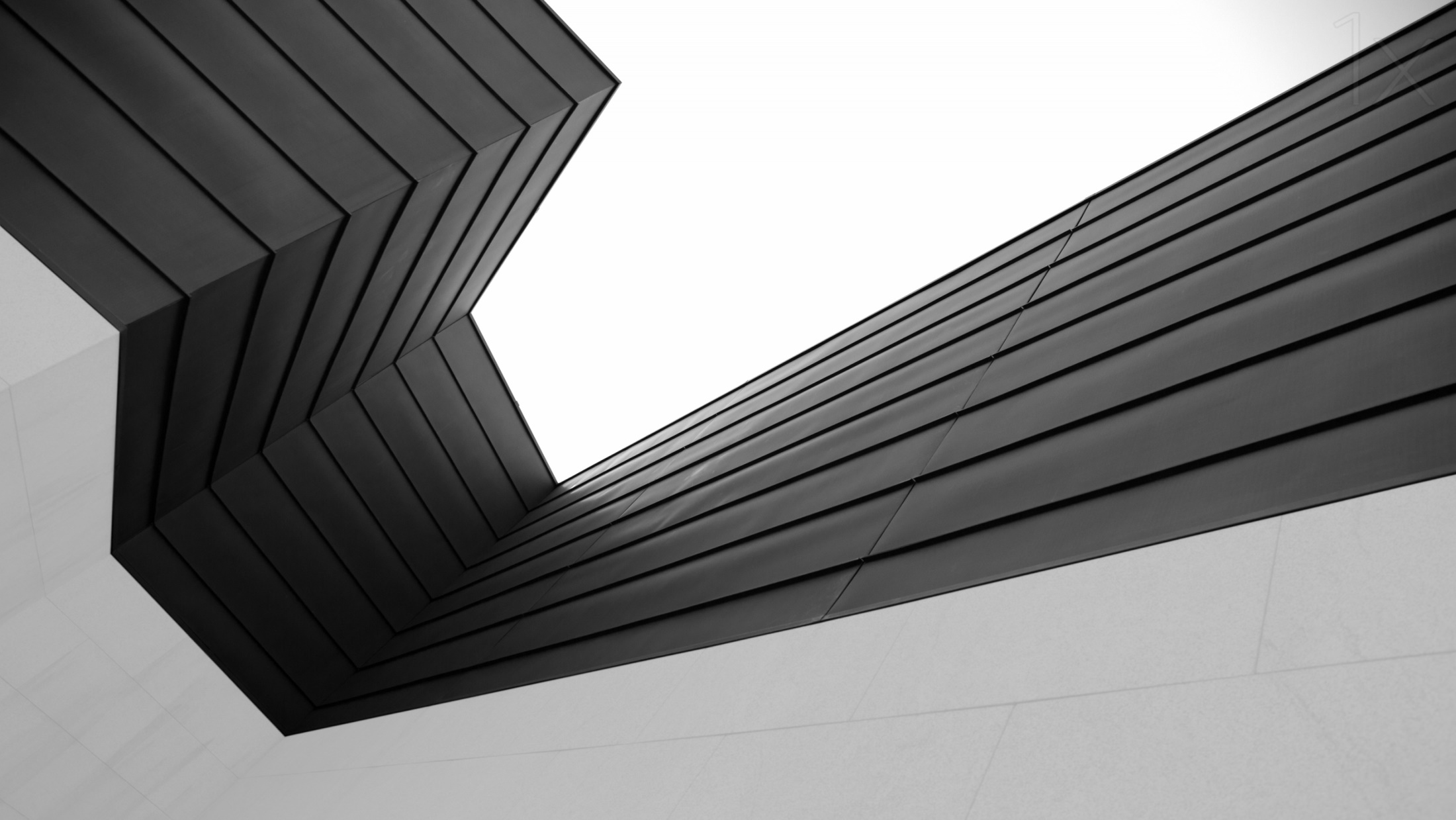 03
成功项目展示
项 目 展 示 一
项 目 展 示 二
项 目 展 示 三
延迟符
成功项目展示（文字可以编辑）
分析
单击此处添加文本单击此处添加文本单击此处添加文本单击此处添加文本单击此处添加文本单击此处添加文本单击此处添加文本单击此处添加文本
优化
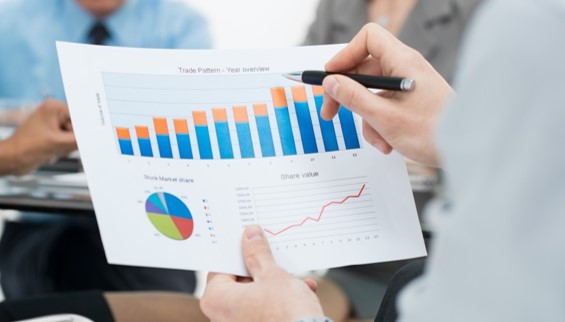 创意
延迟符
成功项目展示（文字可以编辑）
■请输入您标题
■请输入您标题
您的内容打在这里，或者通过复制您的文本后，在此框中选择粘贴，并选择只保留文字。
成功项目一
成功项目二
您的内容打在这里，或者通过复制您的文本后，在此框中选择粘贴，并选择只保留文字。
成功项目三
■请输入您标题
您的内容打在这里，或者通过复制您的文本后，在此框中选择粘贴，并选择只保留文字。
延迟符
成功项目展示（文字可以编辑）
添加标题
添加标题
您的内容打在这里，或者通过复制您的文本后，在此框中选择粘贴，并选择只保留文字。您的内容打在这里，或者通过复制您的文本后，在此框中选择粘贴，并选择只保留文字。
您的内容打在这里，或者通过复制您的文本后，在此框中选择粘贴，并选择只保留文字。您的内容打在这里，或者通过复制您的文本后，在此框中选择粘贴，并选择只保留文字。
您的内容打在这里，或者通过复制您的文本后，在此框中选择粘贴，并选择只保留文字。您的内容打在这里，或者通过复制您的文本后，在此框中选择粘贴，并选择只保留文字。
您的内容打在这里，或者通过复制您的文本后，在此框中选择粘贴，并选择只保留文字。您的内容打在这里，或者通过复制您的文本后，在此框中选择粘贴，并选择只保留文字。
延迟符
成功项目展示（文字可以编辑）
单击此处添加你的标题
您的内容打在这里，或者通过复制您的文本后，在此框中选择粘贴，并选择只保留文字。您的内容打在这里，或者通过复制您的文本后您的内容打在这里。您的内容打在这里，或者通过复制您的文本后。
21%
添加文本标题
添加文本标题
添加文本添加文本添加文本添加文本
添加文本添加文本添加文本添加文本
添加文本添加文本添加文本添加文本
添加文本添加文本添加文本添加文本
添加文本添加文本添加文本添加文本
延迟符
成功的原因（文字可以编辑）
+
+
=
填加标题
填加标题
填加标题
填加标题
单击此处文本单击添加文本单击此处文本单击添加文本单击此处文本单击添加文本
单击此处文本单击添加文本单击此处文本单击添加文本单击此处文本单击添加文本
单击此处文本单击添加文本单击此处文本单击添加文本单击此处文本单击添加文本
单击此处文本单击添加文本单击此处文本单击添加文本单击此处文本单击添加文本
延迟符
成功的原因（文字可以编辑）
1
3
单击添加内容文字单击添加段落文字单击添加段落文字。
单击添加内容文字单击添加段落文字单击添加段落文字。
2
4
单击添加内容文字单击添加段落文字单击添加段落文字。
单击添加内容文字单击添加段落文字单击添加段落文字。
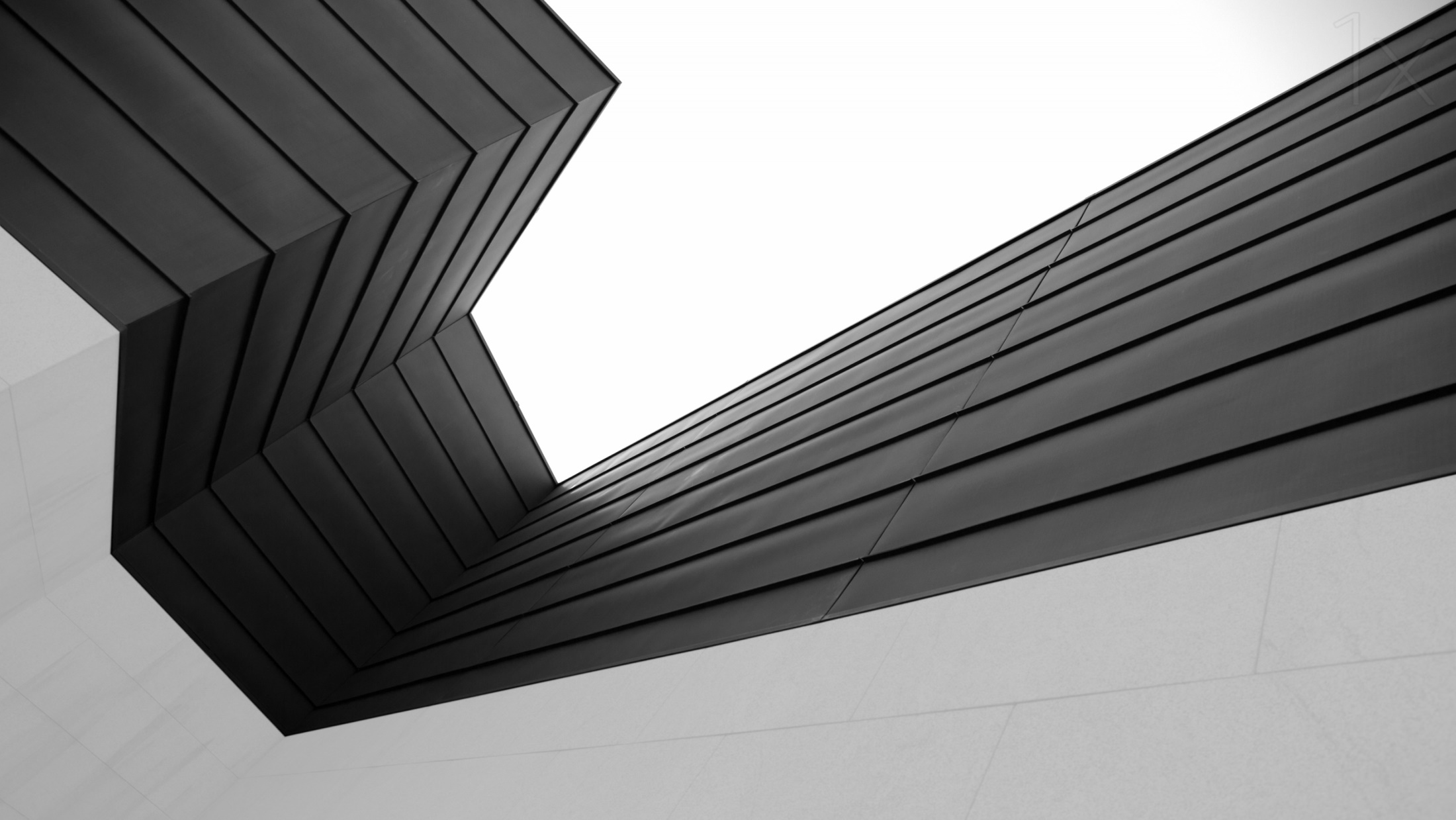 04
2017年工作叙述
2017年工作计划
工作目标
其他
延迟符
2016年工作计划（文字可以编辑）
目标内涵一：您的文字内容您的文字内容您的文字内容您的文字内容您的文字内容您的文字内容您的文字内容
目标内涵一：您的文字内容您的文字内容您的文字内容您的文字内容您的文字内容您的文字内容您的文字内容
初步
目标
进一步目标
目标内涵一：您的文字内容您的文字内容您的文字内容您的文字内容您的文字内容您的文字内容您的文字内容
目标内涵一：您的文字内容您的文字内容您的文字内容您的文字内容您的文字内容您的文字内容您的文字内容
延迟符
2016年工作计划（文字可以编辑）
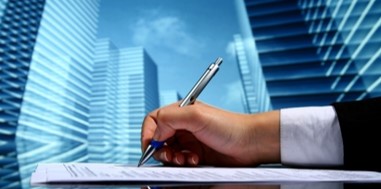 步骤二
步骤三
步骤一
单击此处填加文字内容单击此处填加文字内容单击此处填加文字内容
单击此处填加文字内容单击此处填加文字内容单击此处填加文字内容
单击此处填加文字内容单击此处填加文字内容单击此处填加文字内容
单击此处填加文字内容单击此处填加文字内容单击此处填加文字内容
单击此处填加文字内容单击此处填加文字内容单击此处填加文字内容
单击此处填加文字内容单击此处填加文字内容单击此处填加文字内容
单击此处填加文字内容单击此处填加文字内容单击此处填加文字内容
单击此处填加文字内容单击此处填加文字内容单击此处填加文字内容
单击此处填加文字内容单击此处填加文字内容单击此处填加文字内容
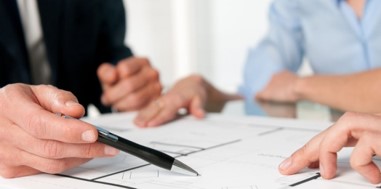 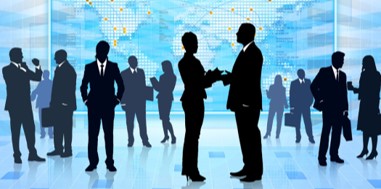 延迟符
2016年工作计划（文字可以编辑）
添加文本
添加文本
您的内容打在这里，或者通过复制您的文本后。
您的内容打在这里，或者通过复制您的文本后。
添加文本
添加文本
您的内容打在这里，或者通过复制您的文本后。
您的内容打在这里，或者通过复制您的文本后。
工作计划
添加文本
添加文本
您的内容打在这里，或者通过复制您的文本后。
您的内容打在这里，或者通过复制您的文本后。
延迟符
2016年工作目标（文字可以编辑）
添加标题
添加标题
添加标题
添加标题
您的内容打在这里，或者通过复制您的文本后。您的内容打在这里，或者通过复制您的文本后。
您的内容打在这里，或者通过复制您的文本后。您的内容打在这里，或者通过复制您的文本后。
您的内容打在这里，或者通过复制您的文本后。您的内容打在这里，或者通过复制您的文本后。
您的内容打在这里，或者通过复制您的文本后。您的内容打在这里，或者通过复制您的文本后。
延迟符
填加标题
2016年工作目标（文字可以编辑）
01
02
03
04
点此输入标题
点此输入标题
点此输入标题
点此输入标题
点此输入文字
点此输入文字
点此输入文字
点此输入文字
单击此处添加文本单击此处添加文本单击此处添加文本单击此处添加文本单击此处添加文本单击此处添加
单击此处添加文本单击此处添加文本单击此处添加文本单击此处添加文本单击此处添加文本
延迟符
2016年工作目标（文字可以编辑）
填加标题
单击添加文本单击添加文本单击添加文本单击添加文本单击添加文本单击添加文本
填加标题
单击添加文本单击添加文本单击添加文本单击添加文本单击添加文本单击添加文本
填加标题
单击添加文本单击添加文本单击添加文本单击添加文本单击添加文本单击添加文本
填加标题
单击添加文本单击添加文本单击添加文本单击添加文本单击添加文本单击添加文本
延迟符
备用页（文字可以编辑）
填加标题
单击此处添加文本单击此处添加文本
填加标题
单击此处添加文本单击此处添加文本
填加标题
单击此处添加文本单击此处添加文本
填加标题
单击此处添加文本单击此处添加文本
备用页（文字可以编辑）
添加标题
添加标题
单击添加文本单击添加文本单击添加文本
单击添加文本单击添加文本单击添加文本
单击添加文本单击添加文本单击添加文本单击添加文本
单击添加文本单击添加文本单击添加文本单击添加文本
添加标题
添加标题
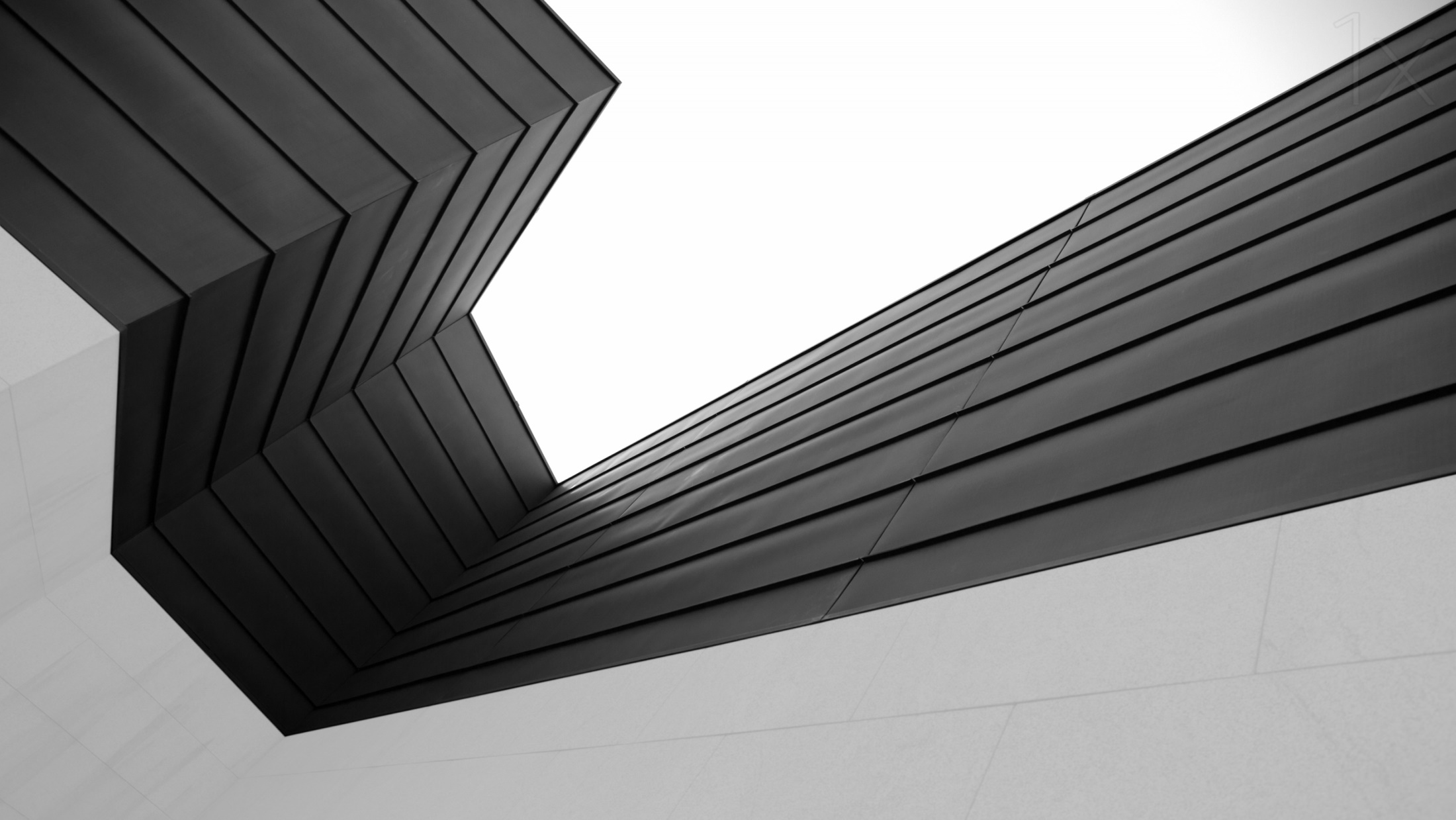 谢谢观看
THANK YOU
PRESENTATION TEMPELETE TITLE
商务展示
工作总结
商务报告
新年计划
使用字体
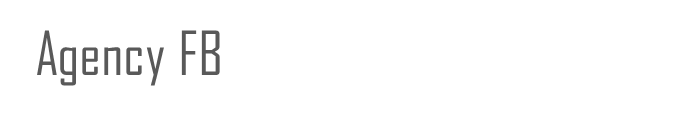 字体名称
1
下载地址
http://www.youyedoc.com/article/2017/3324.html
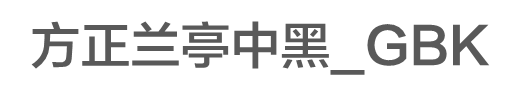 字体名称
2
下载地址
http://www.youyedoc.com/article/2017/3480.html